El podcast en la escuela
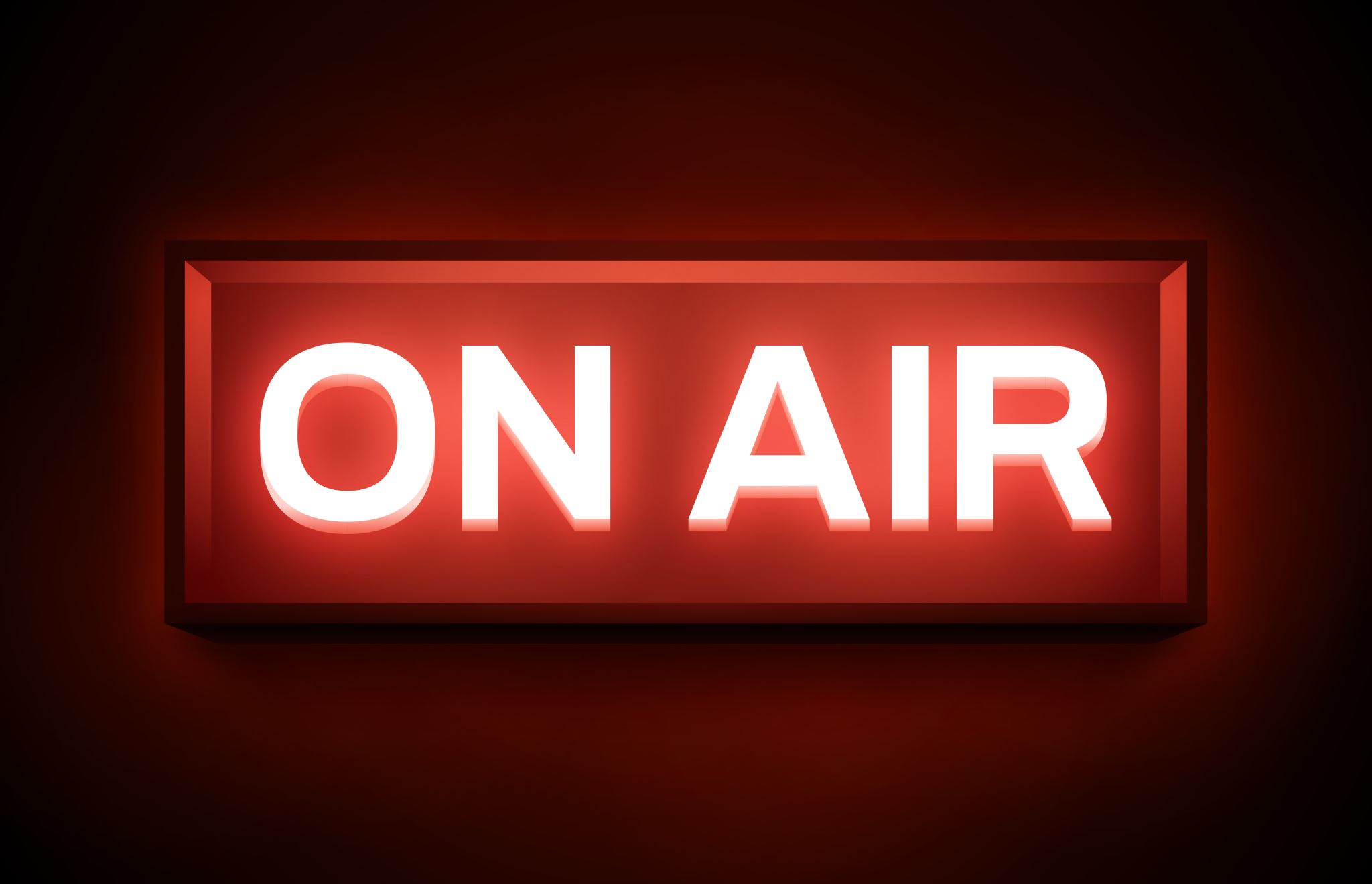 ¿Qué buscamos?
EL PROFESOR MEDIOCRE DICE. EL BUEN PROFESOR EXPLICA. EL PROFESOR SUPERIOR DEMUESTRA. EL GRAN PROFESOR INSPIRA. WILLIAM A. WARD.
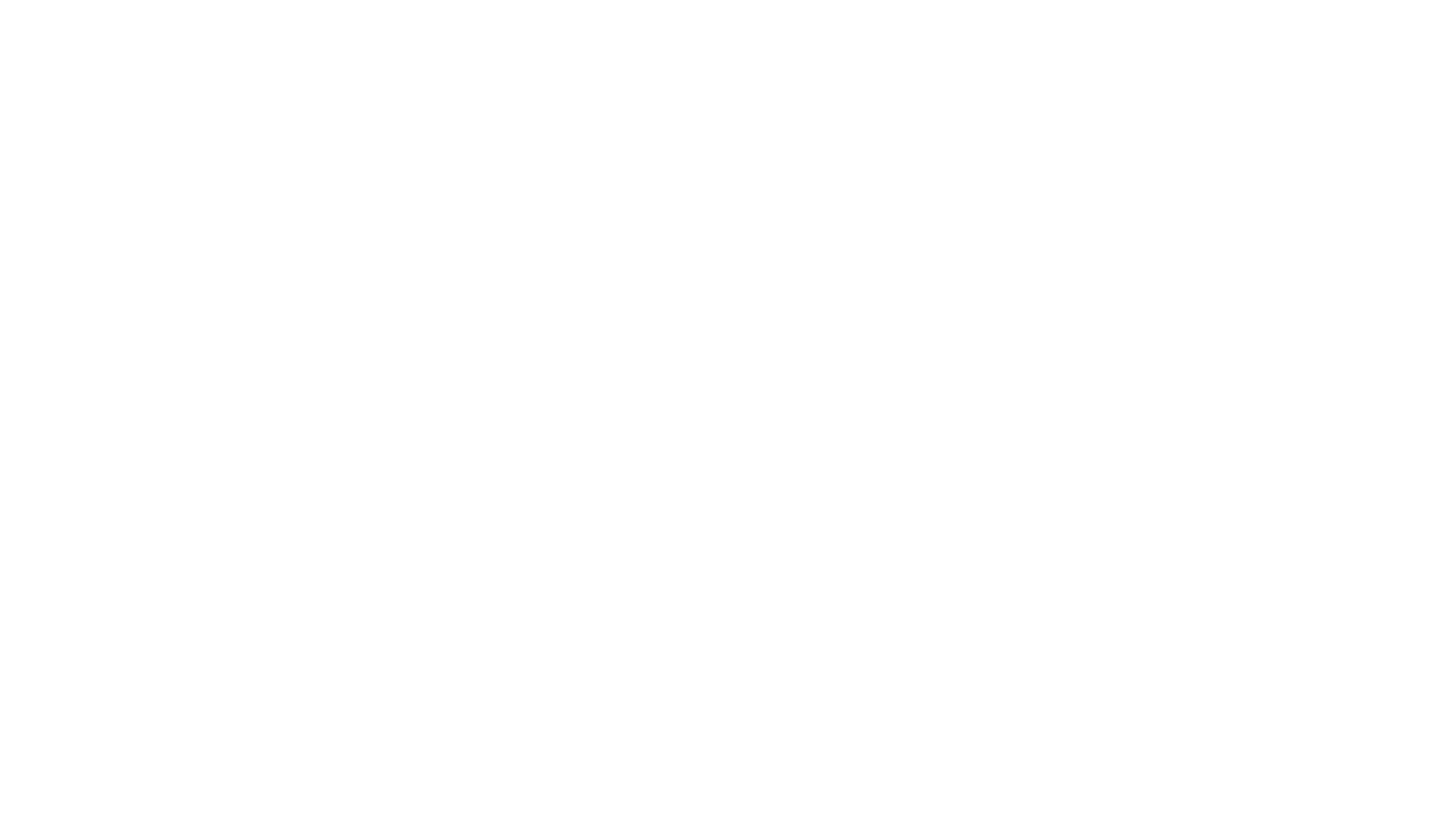 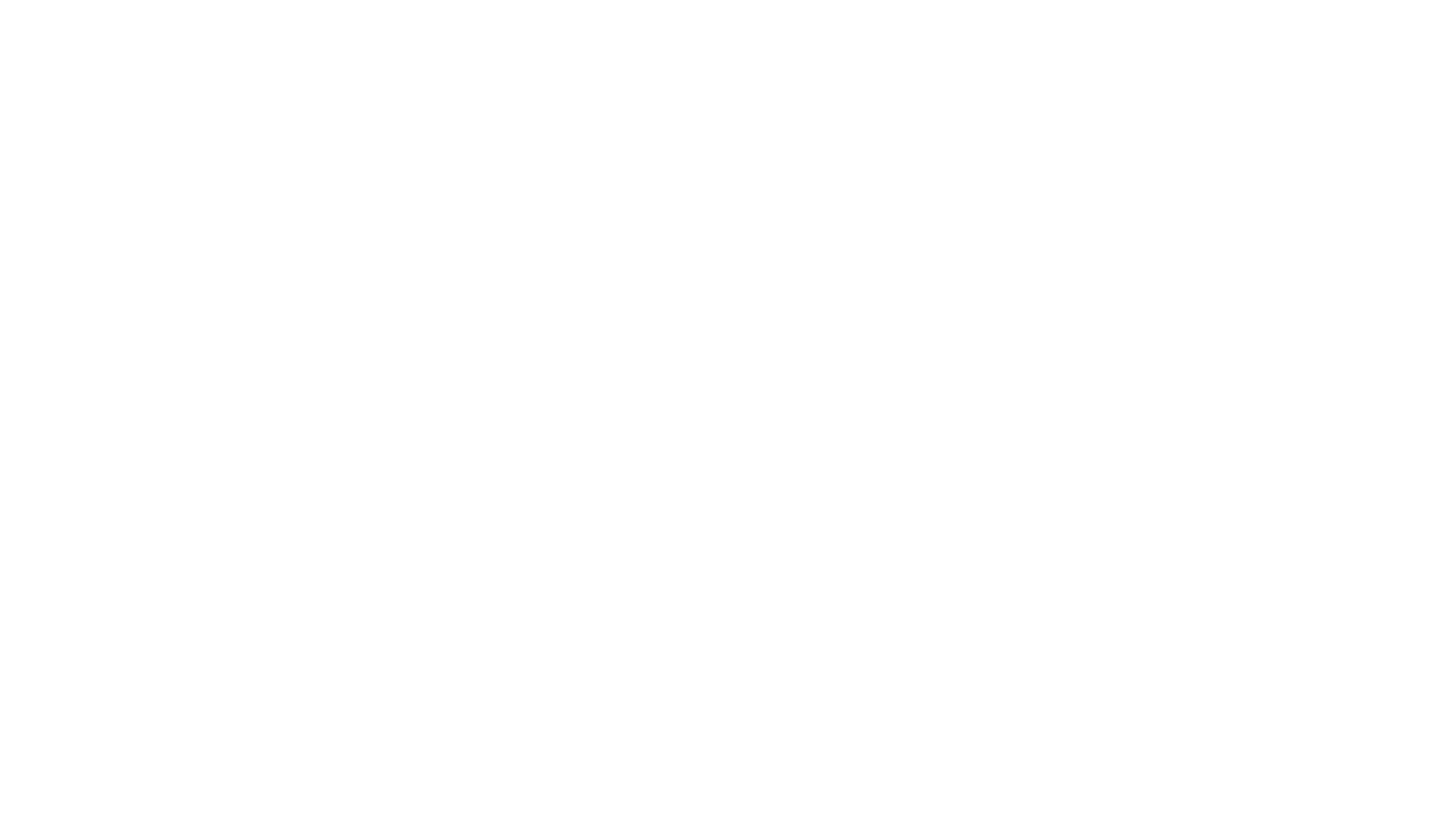 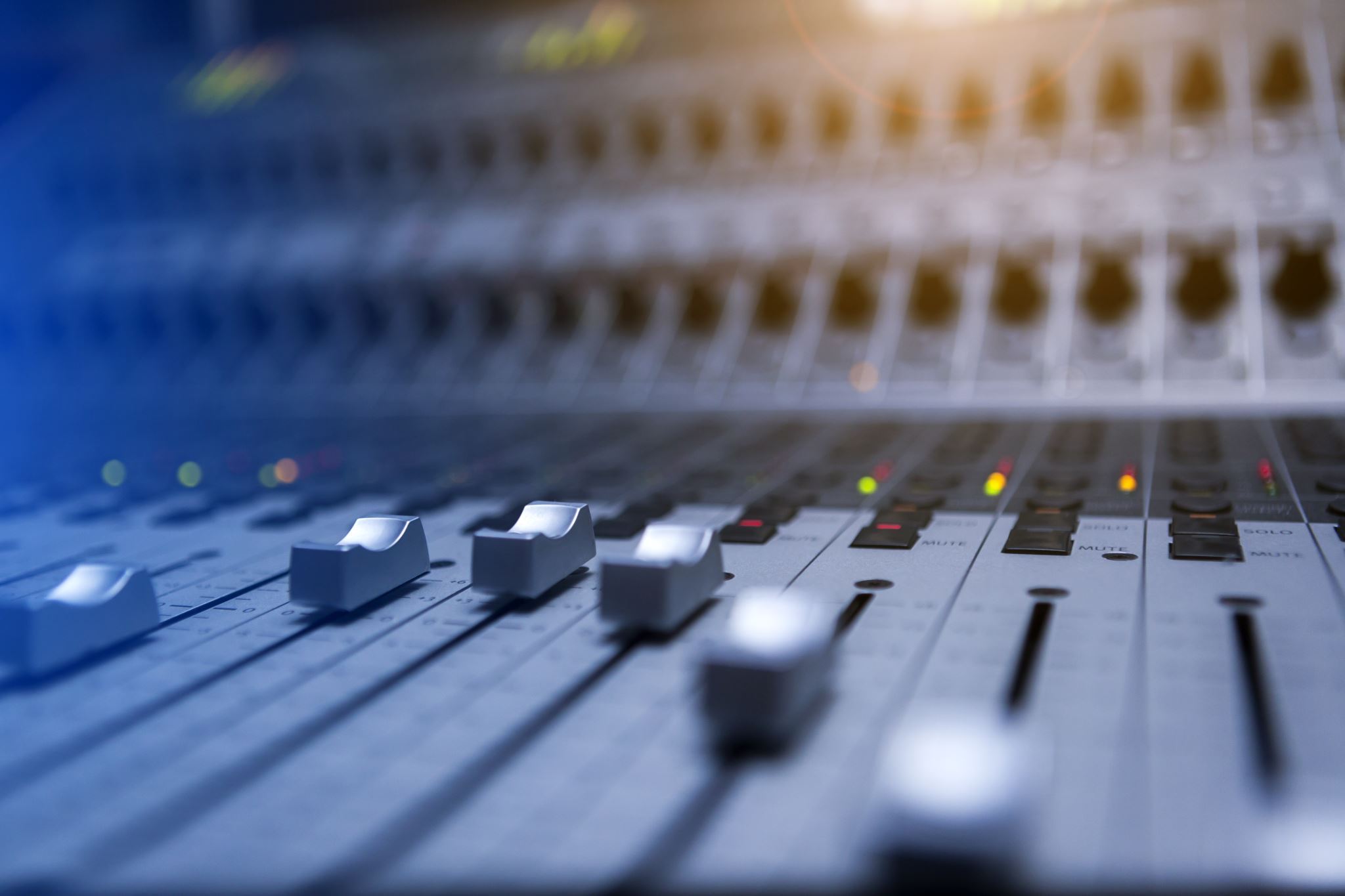 RADIO:LA RADIO ES UN MEDIO DE COMUNICACIÓN QUE SE BASA EN EL ENVÍO DE SEÑALES DE AUDIO A TRAVÉS DE ONDAS DE RADIO, SI BIEN EL TÉRMINO SE USA TAMBIÉN PARA OTRAS FORMAS DE ENVÍO DE AUDIO A DISTANCIA COMO LA RADIO POR INTERNET. WIKIPEDIA
Podcast:Emisión de radio o TV que se puede descargar de Internet.Acrónimo de:POD (publiccon demand) + CAST ( Broadcasting)
Los podcast en la escuela
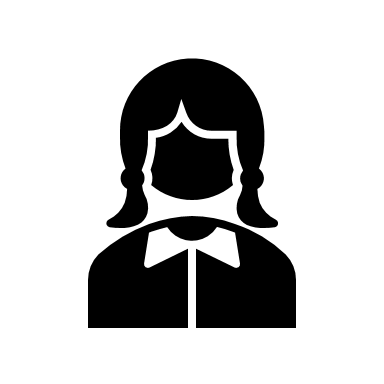 Diseñados por nosotros
Diseñados por los alumnos
Requieren una fase previa de formación en el programa y familiarización con el estudio de la radio.
Son trabajos muy motivadores y propician el trabajo en grupo colaborativo.
Requieren un compromiso  mayor que en el resto de podcast.
No sólo hay que ordenar muy bien la información, sino que se debe hacer un ejercicio de pedagogía. 
Son los que más seguidores fieles consiguen. Es decir, que tienen menos oyentes que otro tipo de podcast, pero quien está suscrito tiene un interés en los contenidos que se ofrecen.
Diseñados por los alumnos
Suelen ser el resultado de un trabajo de investigación o de una tarea relacionada con la asignatura.
Puede tener cualquier forma o diseño:
•Informativo
•Magazine
•Entrevistas
•Reportajes
•Etc.
Es imprescindible la elaboración de un guion: no se graba NADA si no está escrito antes.
•No tiene por qué ser un informativo en toda regla.            •Se tratade cualquier podcast que aporte novedades en un campo determinado de forma periódica.
•PODCAST DE INFORMACIÓN:
•PODCAST DE INFORMACIÓN:
•NO TIENE POR QUÉ SER UN INFORMATIVO EN TODA REGLA. •SE TRATADE CUALQUIER PODCAST QUE APORTE NOVEDADES EN UN CAMPO DETERMINADO DE FORMA PERIÓDICA.

·DENTRO DE LOS PODCASTS INFORMATIVOS, LOS MÁS ABUNDANTES SON LOS DE TECNOLOGÍA, PERO PUEDEN SER DE CUALQUIER OTRO TEMA.


.
•Podcast de formación:
Son podcasts que por lo general dan información atemporal, perenne, que ilustran sobre un tema determinado y capacita a quien lo escucha sobre un tema en concreto.
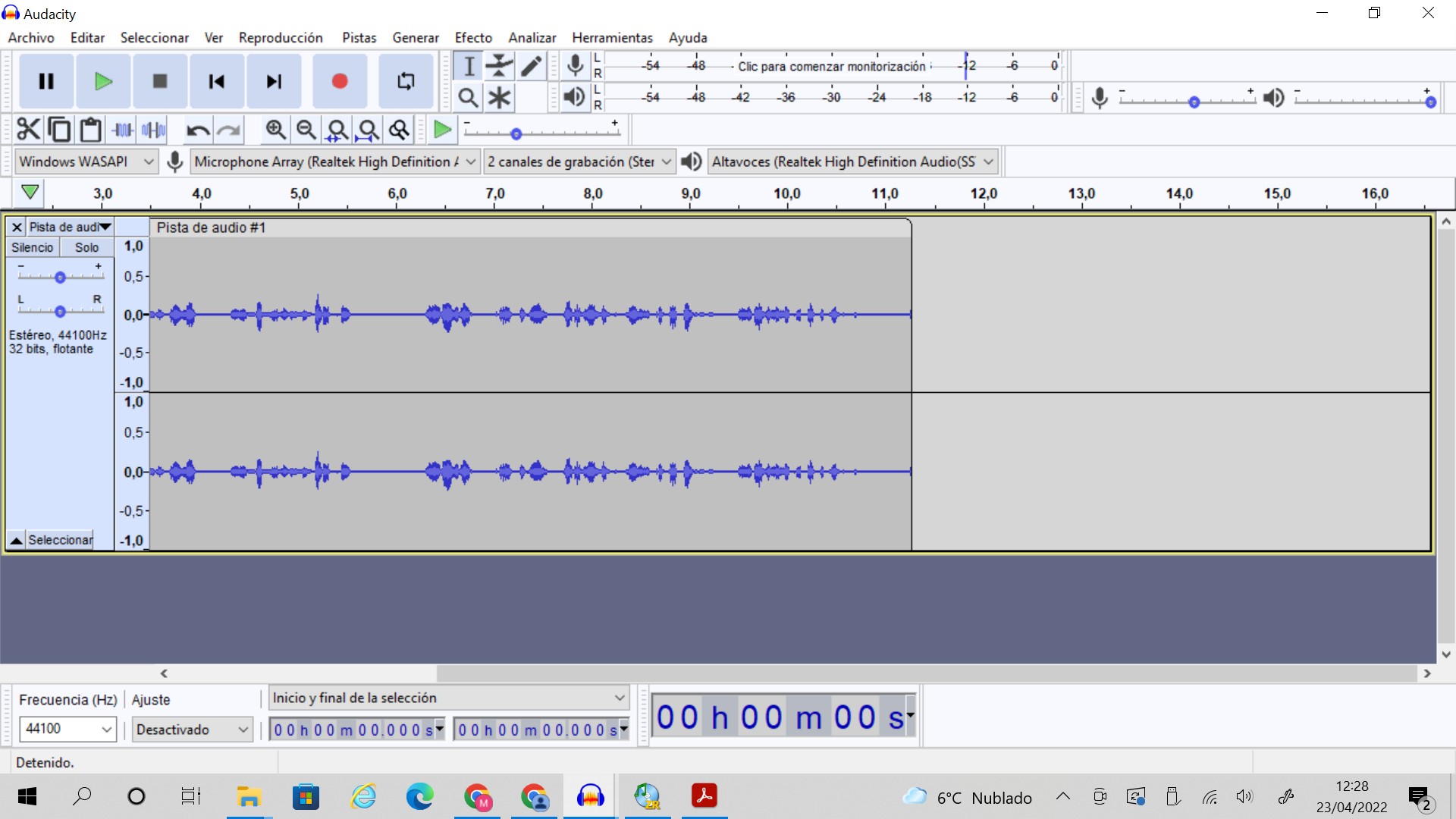 Herramientas de edición
Controles
Pista de sonido
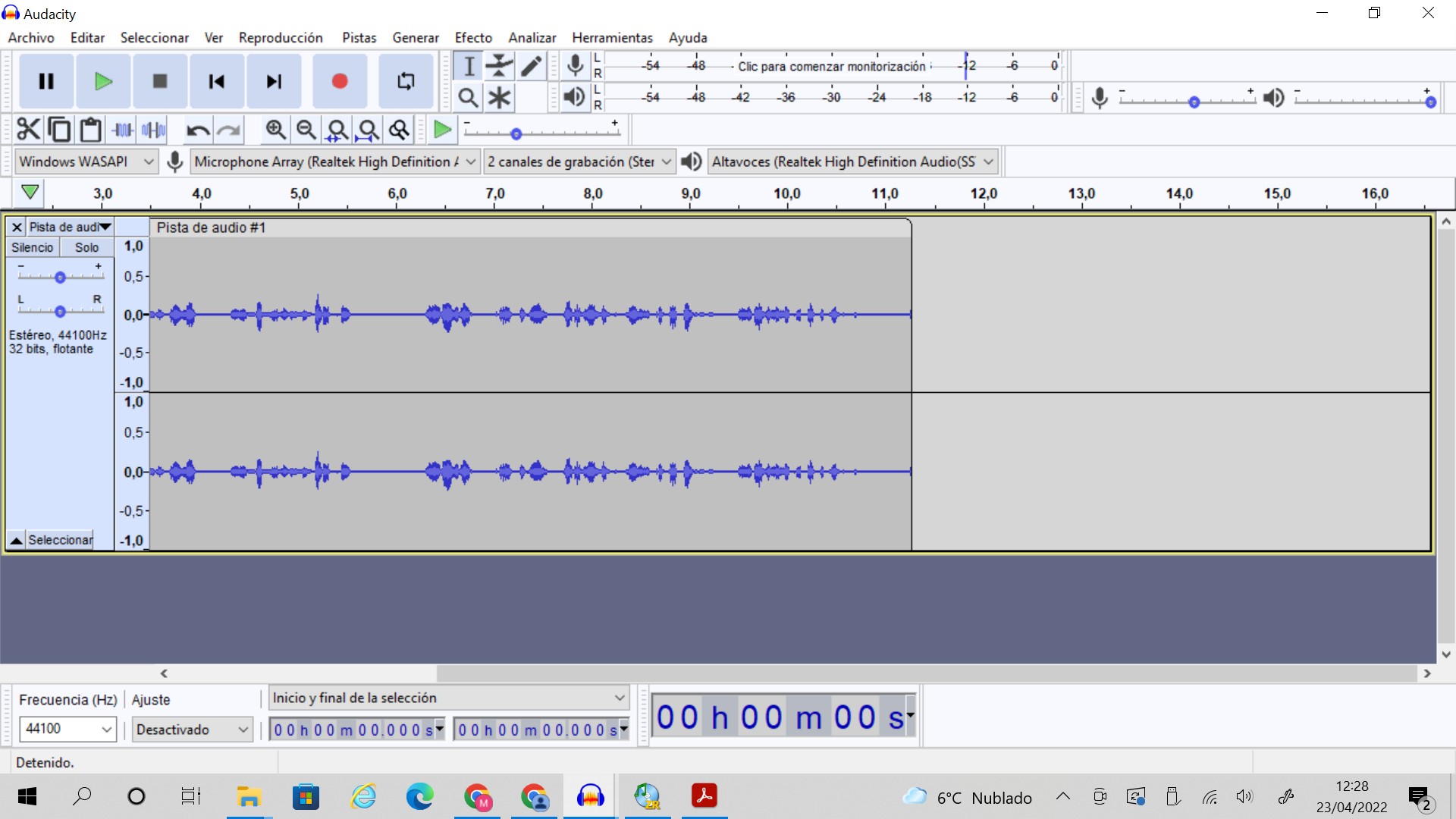 Niveles de grabación y reproducción
Teclas de edición
Teclas de volumen